NICHD and niehs present:Training and REDCap Demonstration for the Implementation of NICHD’s common data element (CDE) Recommendations for COVID-19 Research in Pediatric, Pregnant, and Lactating Populations Published Through the NIEHS Disaster Research Response (dr2) Portal
November 1st, 2022
2:30 – 3:30 pm EST
PURPOSE
LOGISTICS
Understand the aim of NIH’s Pregnancy and Pediatric CDEs related to COVID-19/Post-Acute Sequelae of SARS-CoV-2 Infection (PASC) and how they were developed
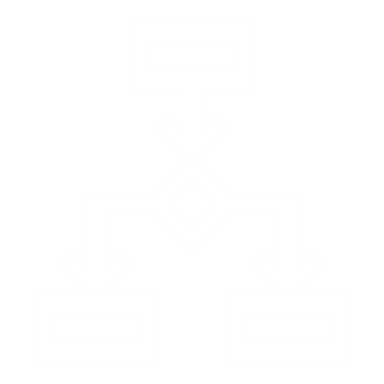 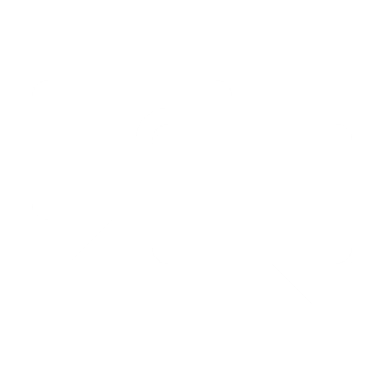 Activities Include: 
Live demonstration on DR2 and REDCap
Q&A with DR2 and CDE representatives
Registration:
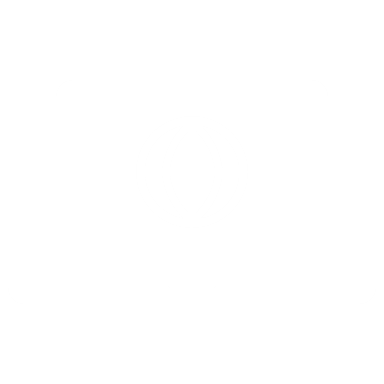 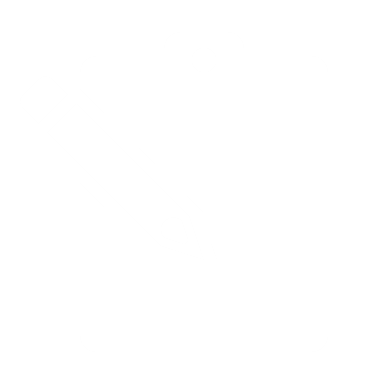 Become familiar with accessing CDEs via the Disaster Research Response Program (DR2) Website and REDCap
Click Here for the Zoom Registration Attendee Link
Webinar ID: 960 3266 2934 
Passcode: 440012
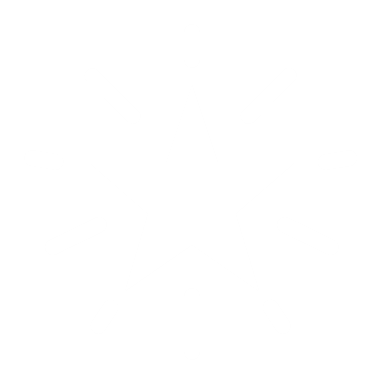 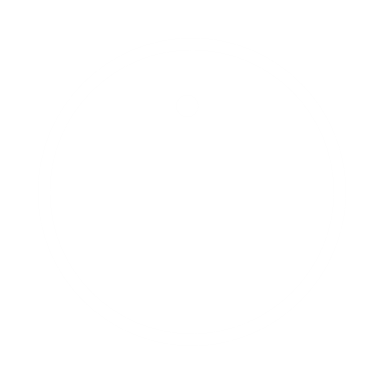 Inquiries To:  
Areej Haroon, Deloitte
Email: arharoon@deloitte.com
Call to action for future use
WEBINAR WILL BEGIN IN: 15:00
Training and REDCap Demonstration for the Implementation of NICHD's CDE Recommendations for COVID-19 Research in Pediatric, Pregnant, and Lactating Populations Published Through the NIEHS Disaster Research Response (DR2) Portal
Overview of NIH CDE Report Structure and Modifications
Agenda
Development of Pregnancy and Pediatric CDEs for COVID-19 and Post-Acute Sequelae of SARS-CoV-2 Infection (PASC)
1
2
3
4
Accessing CDEs via the Disaster Research Response Program (DR2) Website and REDCap
Call to Action, Q&A, and Closing
Today’s Learning Objectives
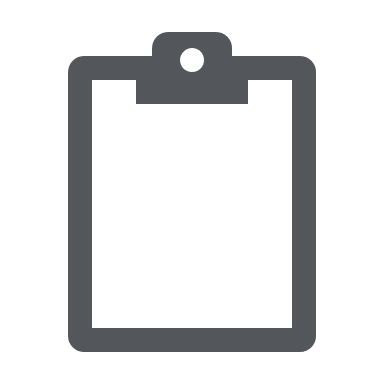 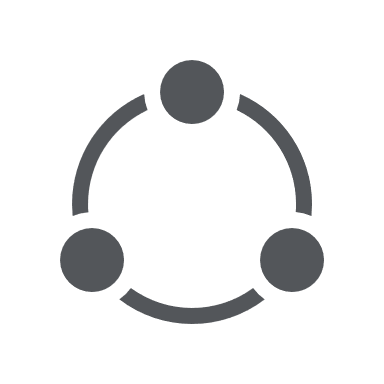 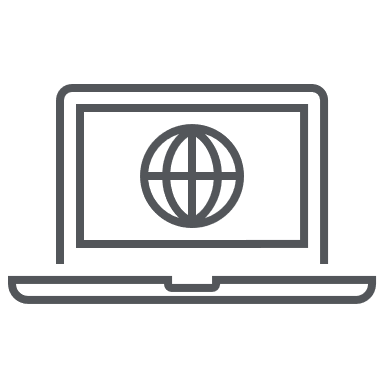 Diana W. Bianchi, M.D. Quote
“Common data elements are critical for providing consistency in the way we collect, describe, and analyze research data. Our hope is that these common elements are central to future COVID-19 studies.”

- Diana W. Bianchi, M.D. NICHD Director
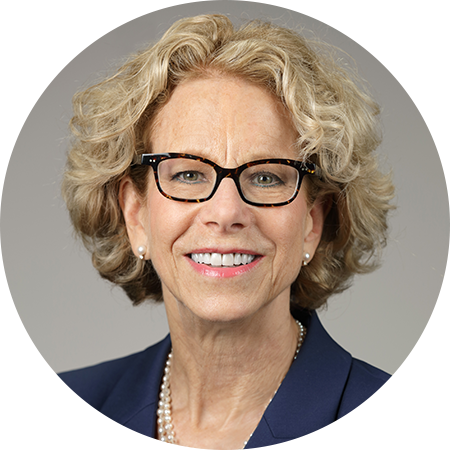 Development of Pregnancy and Pediatric CDEs for COVID-19 and Post-Acute Sequelae of SARS-CoV-2 Infection (PASC)
COVID-19 Data Harmonization: NIH’s Deliberate Process
In the 2020-2021 timeframe, NIH led the development of biomedical, psychosocial, and biospecimen CDEs to promote data harmonization in pregnancy and pediatric research.
Used a modified Delphi approach to build consensus for data harmonization
Planned for data harmonization and future analyses combining datasets to address key research questions
Engaged in a deliberate process from March 2020 to June 2021 that included the refinement and addition of CDEs, which reflect the increased scientific knowledge of SARS‑CoV‑2 and Post-Acute Sequelae of SARS-CoV-2 Infection disease manifestation, variants, and vaccine efforts
Assembled Working Groups Comprised of Subject Matter Experts
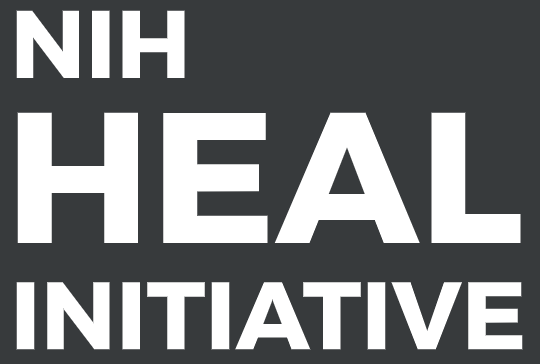 NIH’s COVID-19 CDEs encompass the collective contributions of NIH ICO representatives, federal partners, NIH extramural and intramural investigators, and non-NIH funded studies from the relevant research community.
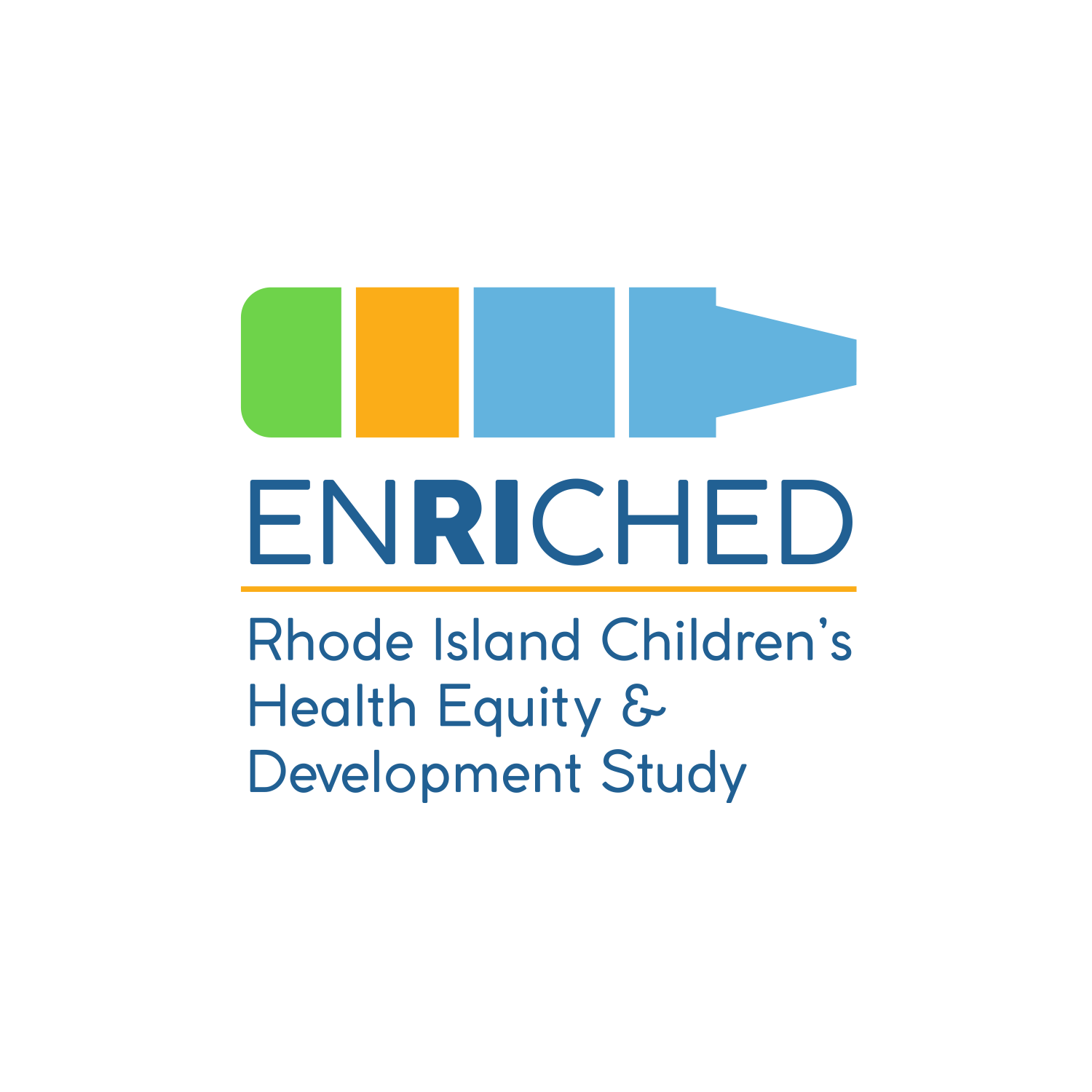 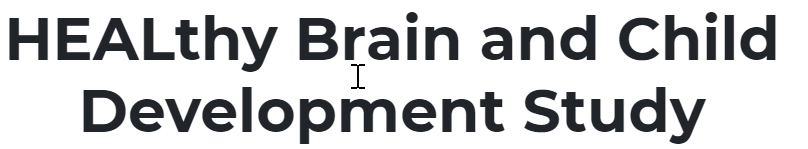 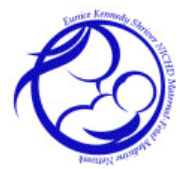 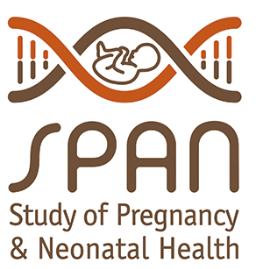 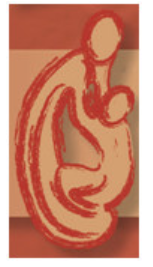 90+ stakeholders in five working groups (WGs) across NIH, NIH-supported COVID-19 research studies, and three Federal agencies
Participating NIH Institutes, Centers, and Offices (ICOs) included: NIEHS, NHLBI, NIAID, NICHD, NIDA, NIDDK, NIMH, NINDS, NLM, and OD
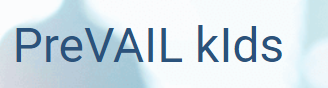 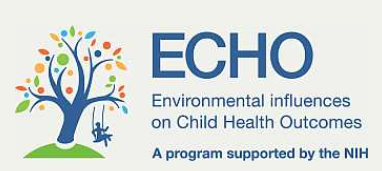 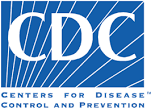 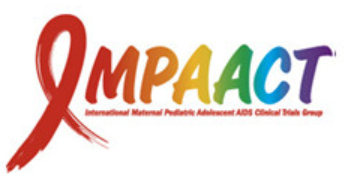 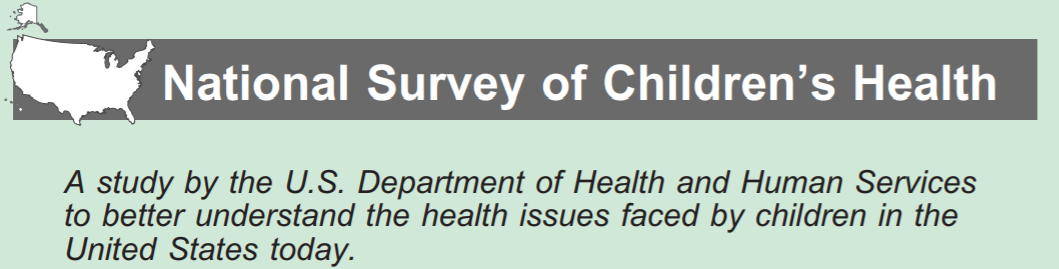 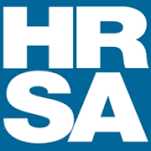 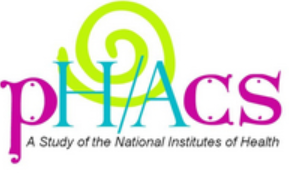 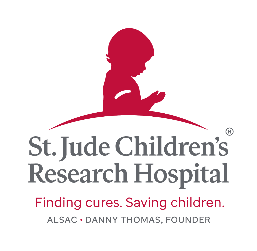 Global Network
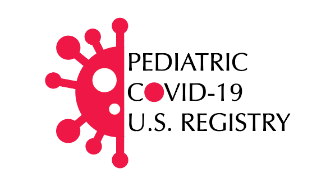 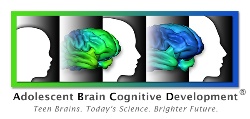 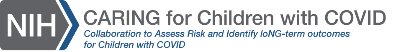 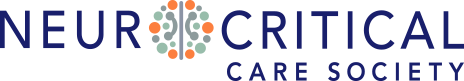 GCSNeuroCOVID
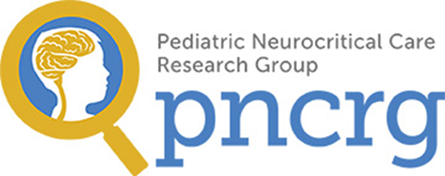 Five Working Groups Contributed to Pregnancy and Pediatrics COVID-19 and PASC CDE Development
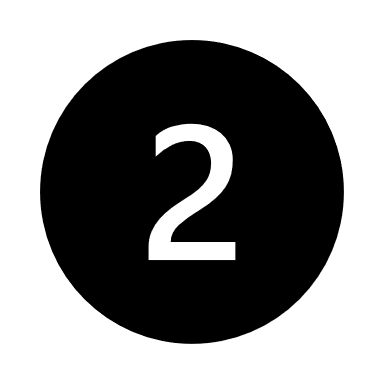 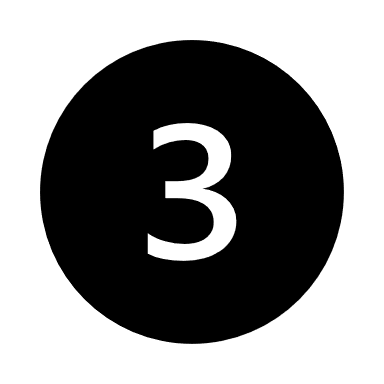 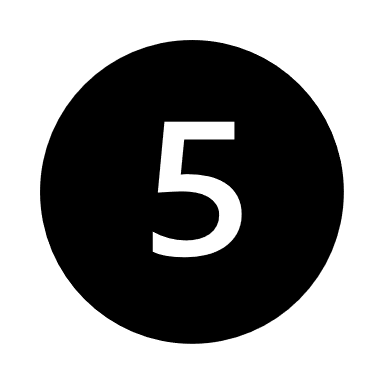 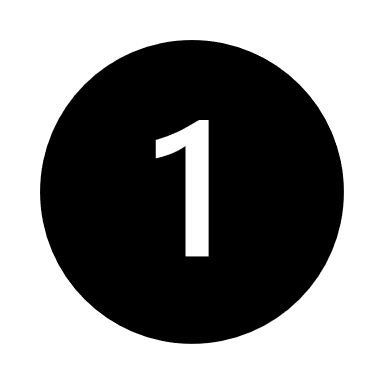 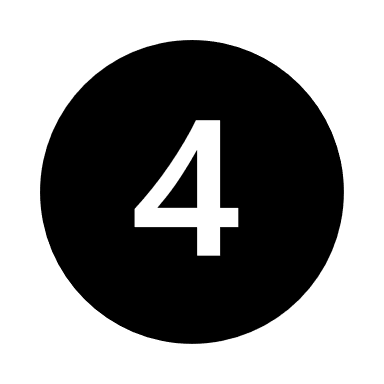 Pregnancy and Pediatrics CDE Reports
Recommended biomedical, psychosocial, and biospecimen CDEs are captured in three reports on the Disaster Research Response (DR2) Program website.
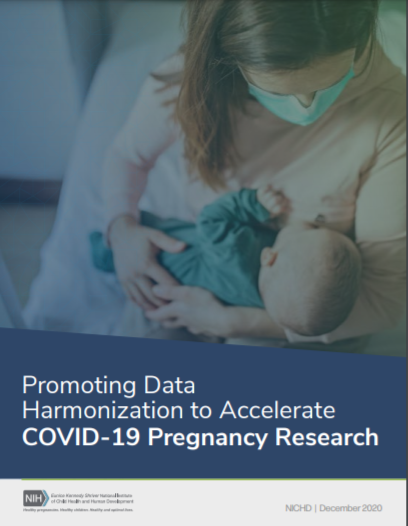 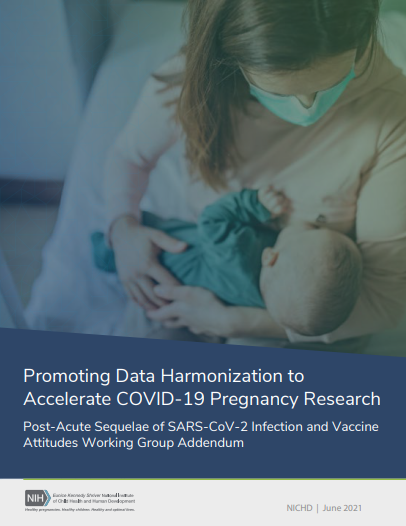 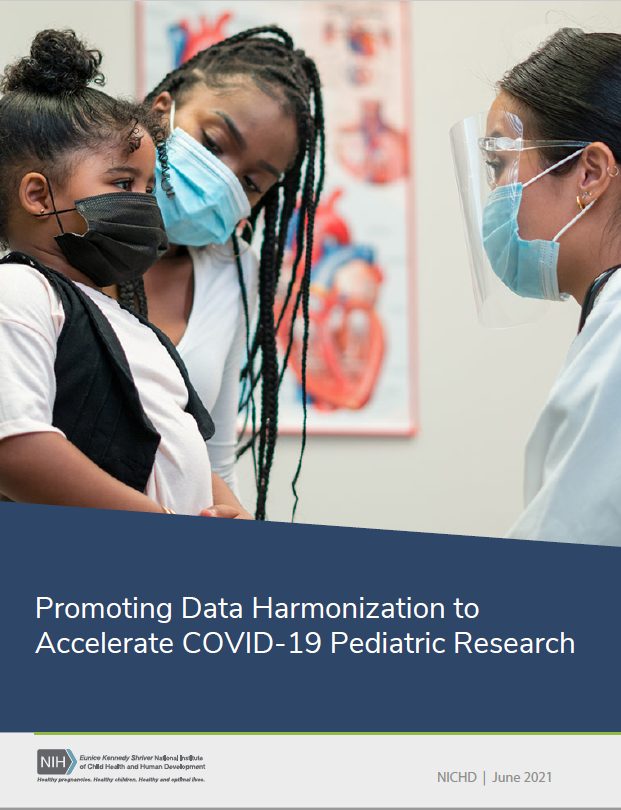 COVID-19 Pregnancy Research Report
COVID-19 Pregnancy Research PASC and Vaccine Attitudes Addendum Report
COVID-19 Pediatrics Research Report
NICHD Common Data Elements: DR2 Web Analytics
Combined, our NICHD CDEs have received 1,377 views and 498 downloads since their publish date.
*Downloads and page views include multiple instances from the same user
Overview of CDE Structure
Tier 1 & Tier 2 Recommendations
TIER 1

All COVID-19 Studies
Baseline CDEs for any study related to COVID-19 and/or PASC that may include either:
Pregnant participants, postpartum participants, or participants of reproductive age
Pediatric populations
TIER 2

Population-Specific Studies
More detailed CDEs for any study related to COVID-19 and/or PASC that focus on either: 
Pregnant participants, postpartum participants, or participants of reproductive age
Pediatric populations

Note: Tier 2 CDEs may pose additional participant or investigator burden that may not be feasible for all studies.
Subject Area, Domains, Concepts, & Elements
CDE Structure
Example
Subject Area
The overarching content areas (i.e., biomedical, psychosocial, biospecimen) comprised of domain groupings
Psychosocial
Domain
A categorical grouping of concepts within the biomedical, psychosocial, biospecimen subject areas
Socioeconomic Status
Concept
The construct that CDEs are designed to measure
Household Crowding
How many total people (adults and children) currently live in your household, including yourself?
CDE
A standardized, precisely defined question that is paired with a set of specific allowable responses
Pregnancy CDE Domains
WGs recommended data elements across biomedical, psychosocial, and biospecimen domains.
13 Biomedical and Psychosocial COVID-19 Domains

Biomedical
Baseline Maternal/Pregnancy Characteristics 
Maternal COVID-19 Treatment
Maternal Outcomes
Obstetric/Pregnancy Outcomes
Neonatal Characteristics
Neonatal COVID-19 Testing
Early Neonatal Outcomes

Psychosocial  
Socioeconomic Status, Housing, and Emergent Financial Strain
Medical Care 
Impact on Parenting 
Stressful Life Events
Maternal Mental Health
Health Related Behaviors
10 Biomedical and Psychosocial  PASC and Vaccine Attitudes Domains

Biomedical
COVID-19 Vaccination History 
Vaccine Attitudes 
Postpartum 
Family Planning
Psychosocial
Pregnancy and Postpartum Function 
Infant Care Practices 
Childcare and Education 
Attribution of Symptoms 
Domestic Violence  
Access to Care
4 Biospecimen COVID-19 and PASC Domains


Biospecimen
Biospecimens (Neonate)
Biospecimens (Maternal)
Extended Specimen Collection (Maternal)
Maternal
Pediatrics CDE Domains
WGs recommended data elements across biomedical, psychosocial, and biospecimen domains.
8 Biomedical COVID-19 and PASC Domains

Biomedical 
Baseline Child Health
Manifestations: Clinical
Manifestations: Laboratory
Manifestations: Cardiopulmonary Diagnostic Assessment 
Manifestations: Imaging
Diagnosis
Treatment
Outcomes
10 Psychosocial COVID-19 and PASC Domains
Psychosocial  
Community, Family, and Peer Factors
Social Media/Screen Time
Well-being Factors
COVID-19 Stress and Worry
COVID-19 Attitudes, Behaviors, and Experiences
Health-related Behaviors
Mental and Behavioral Health
Health Care
3 Shared COVID-19 and PASC Domains

Shared Biomedical and Psychosocial 
Demographics
Disability/Functional Status
Underlying Health Conditions/Health History Prior to Pandemic
Modifications
As our understanding changes, further CDEs and/or modifications to existing recommended measures may be needed.
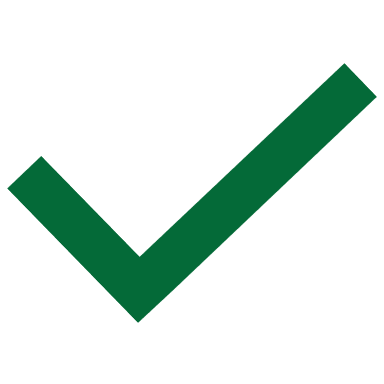 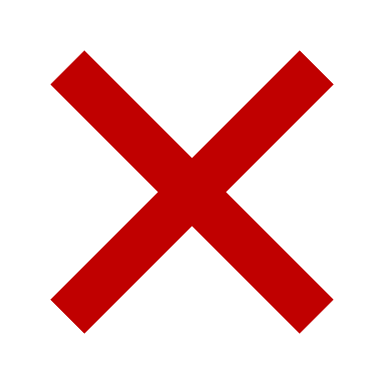 Changing question stem of CDEs that are part of a validated measure

Making substantive changes to question stem and/or altering the purpose of the question

Changing the timeframe referenced in the question

Removing a specific response item
Changing question stem of non-validated CDEs while maintaining the current purpose of the question

Adding in a response item due to increasing knowledge of disease manifestation when answer choices are not formatted in a Likert scale
Examples of CDE Amendments as our Understanding of the Current Pandemic Continues to Evolve
Sample Pregnancy Psychosocial CDE
Sample Pregnancy Biomedical CDE
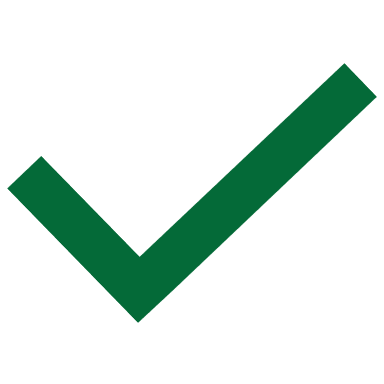 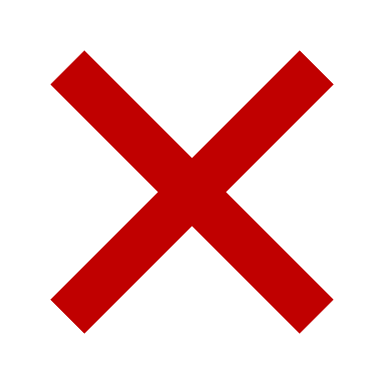 Mark Yes/No/Unknown to denote if the patient received any of the following COVID-19 treatments
In the past 7 days, I have been able to laugh and see the funny things:
As much as I always could
  Not quite so much now
  Definitely not so much now
  Not at all Other
Oseltamivir
  Hydroxychloroquine/chloroquine therapy
  Remdesivir 
  Azithromycin 
  Convalescent Plasma 
  [New Treatment Option]
Removing the time frame or changing it from “7 days” to “few days,” “14 days,” etc. 
Removing “Not at all,” an existing answer item
Adding “Other” as a response option when the answers are presented in a Likert Scale
Changing the question stem in a way that removes the purpose. For example, “In the past 7 days, I have connected with family and friends:”
Adding a response item as treatment options for COVID-19 evolve 
Changing the question stem to “Did the patient receive any of the listed COVID-19 treatments?”
Accessing CDEs via the Disaster Research Response Program (DR2) Website and REDCap
DR2 Hosts NIH COVID-19 Data Collection/Survey Instruments
The Disaster Research Response (DR2) Program provides training, funding, and a resource portal of tools to empower research in response to disasters and public health emergencies
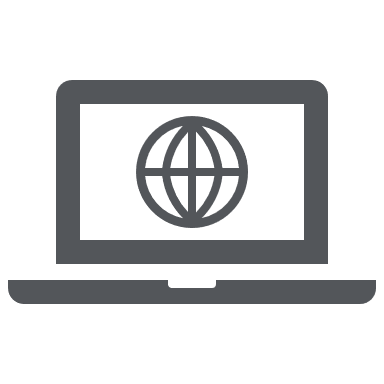 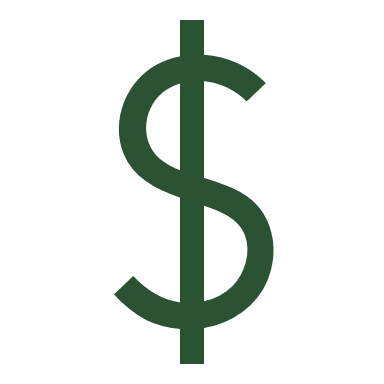 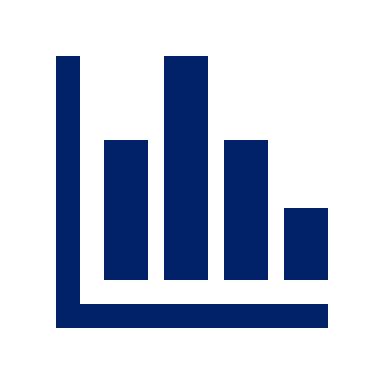 COMPARE

Compare across datasets and studies, further data integration, and collaborations
> 15,000 new users
ACCESS

Access rapidly evolving survey items by researchers
> 145 COVID-19 surveys currently online
New electronic intake processes, search engines, metadata, and comparison tools
APPLY

Apply to NIH funding opportunities recommending the use of DR2 COVID-19 CDE collections
CDEs Live on DR2 via REDCap
Several NIH institutes (including NICHD), CDC, and more than a dozen state health departments in the U.S. are using REDCap for COVID-19 symptom tracking and monitoring
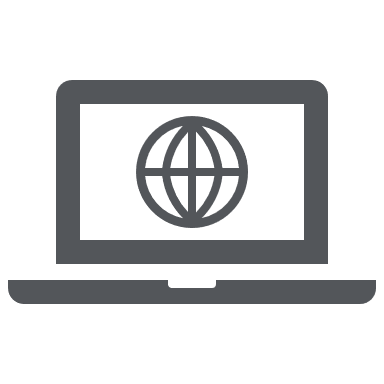 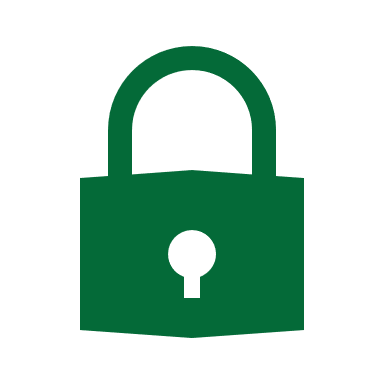 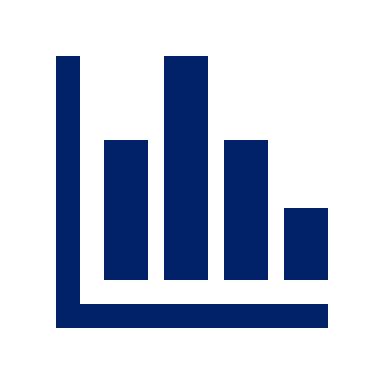 CAPTURE

It is used to capture data for clinical research and create databases and projects
Databases employ easy-to-use instruments (e.g., surveys, forms) as research capture tools
ACCESS

REDCap is a web-based data-entry and collection application
SECURE

REDCap is designed to store highly sensitive information 
Health Insurance Portability and Accountability Act (HIPAA) compliant
DEMO: DR2
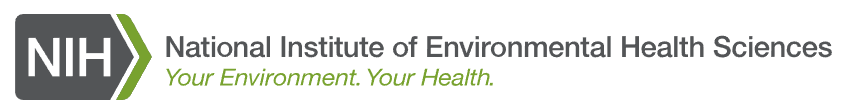 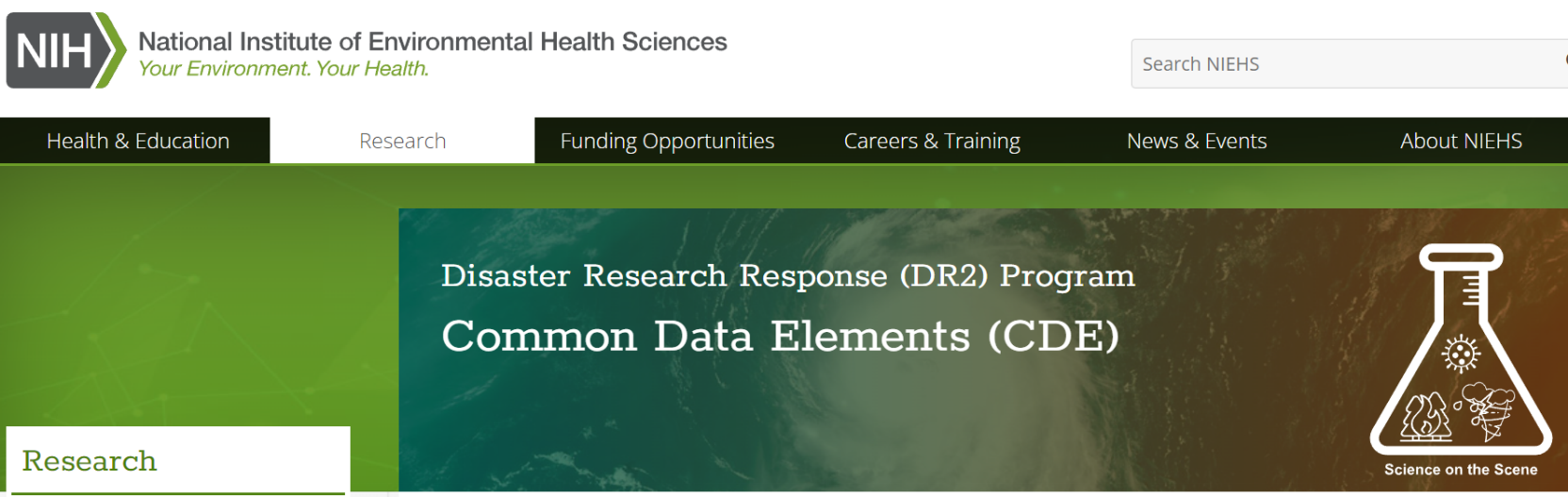 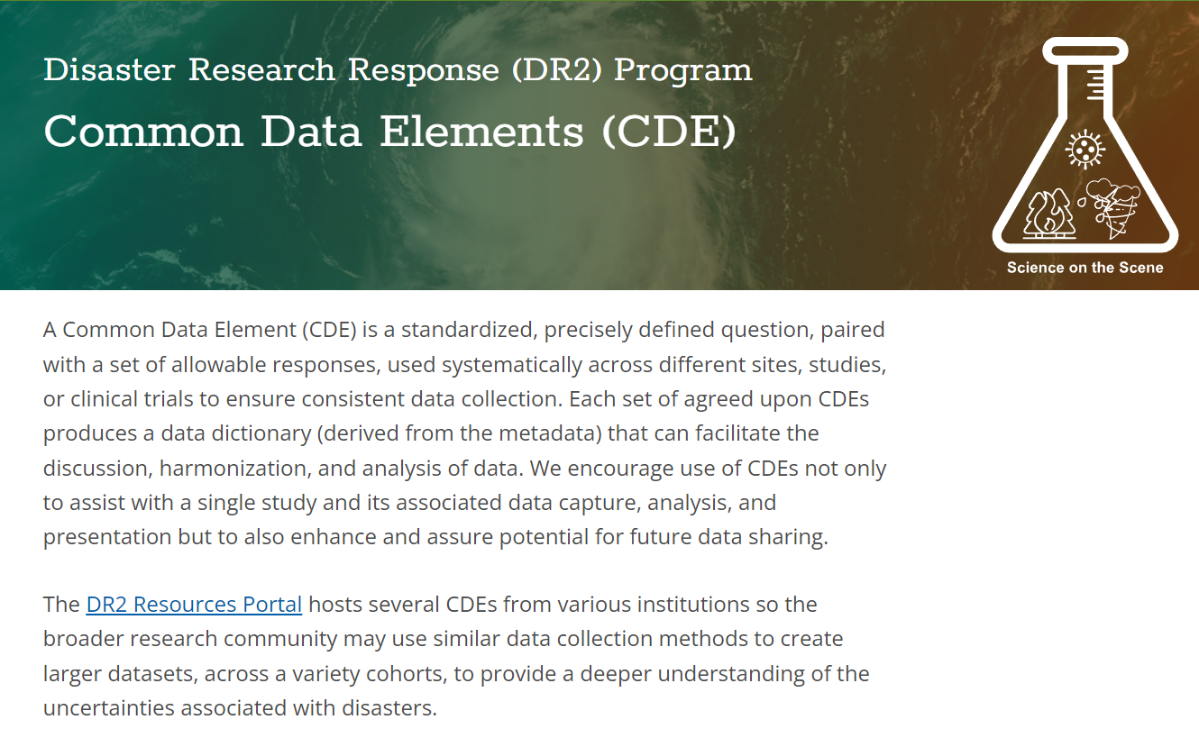 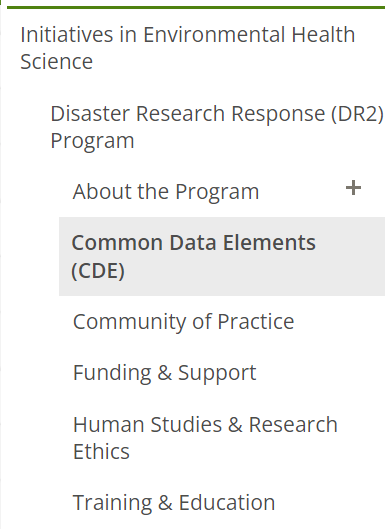 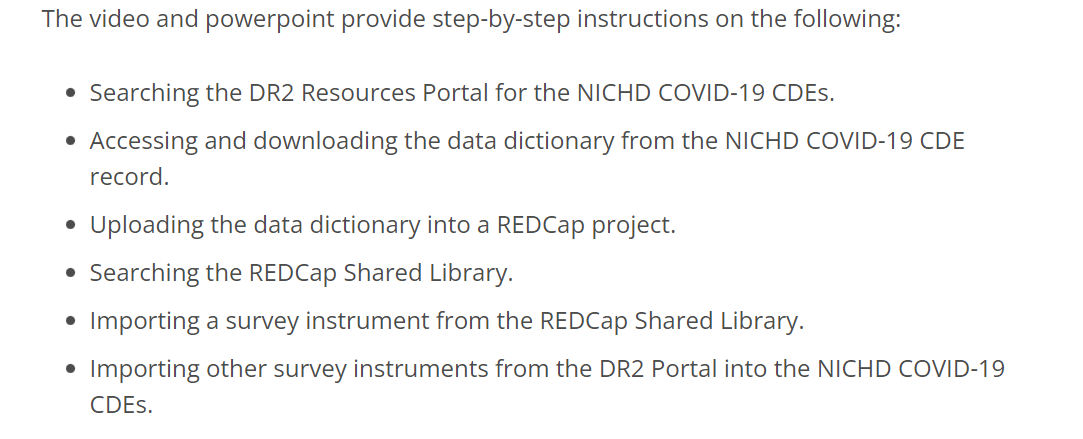 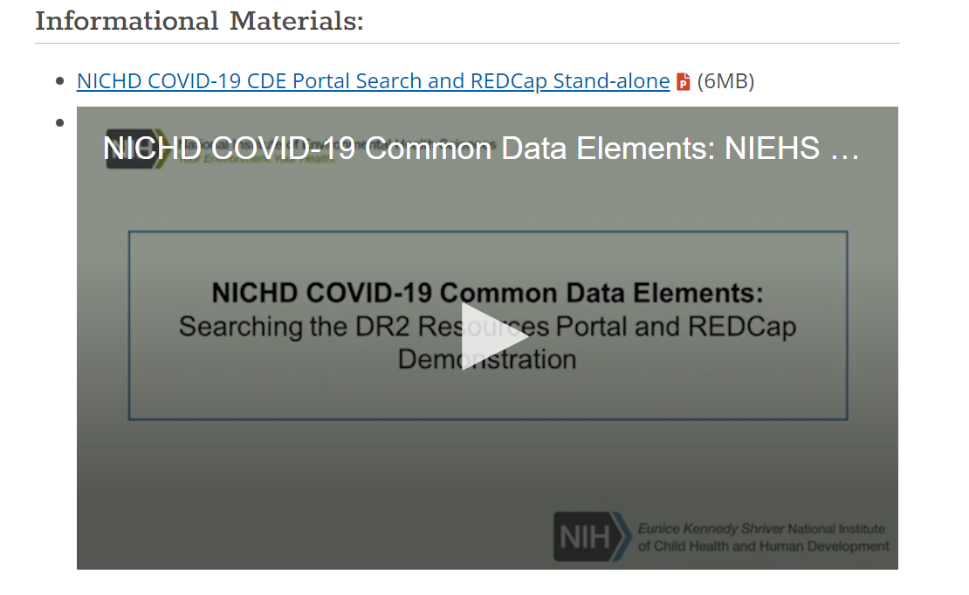 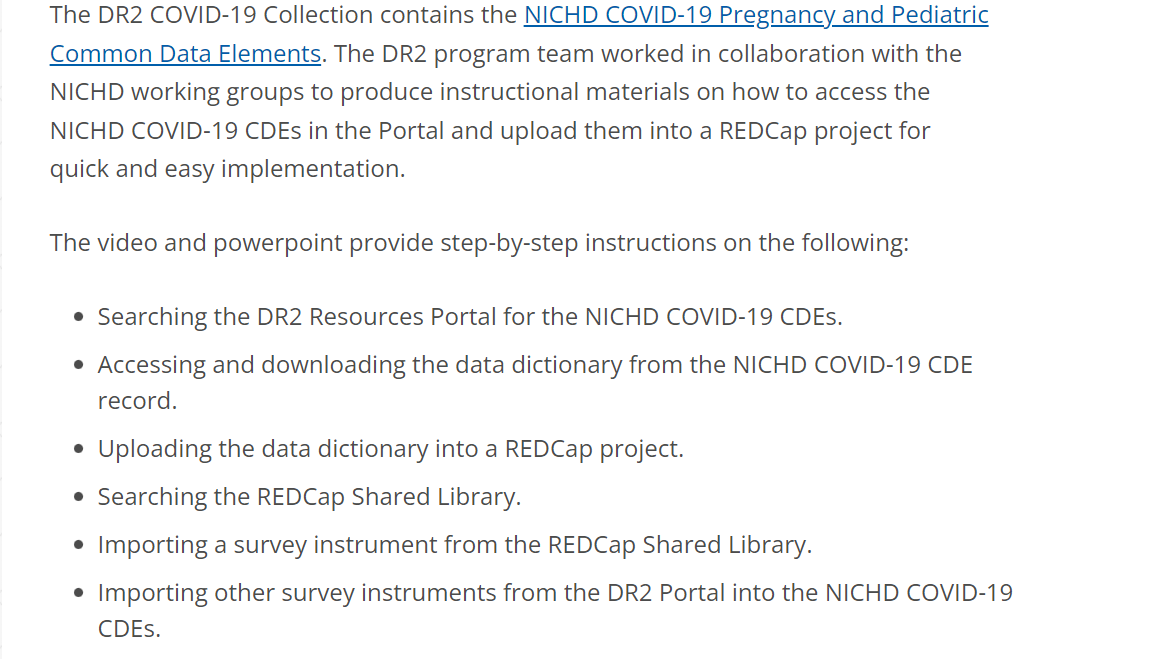 Call to Action
A Call to Action
Review the full set of recommended pregnancy and pediatrics CDEs: 
Promoting Data Harmonization to Accelerate COVID-19 Pregnancy Research
Post-Acute Sequelae of SARS-CoV-2 Infection and Vaccine Attitudes Addendum
Promoting Data Harmonization to Accelerate COVID-19 Pediatric Research
Review
Review the DR2 CDE Webpage including a DR2 and REDCap Demo Video: 
Disaster Research Response (DR2) Program: Common Data Elements (CDE)
Incorporate
Incorporate the recommended CDEs to streamline and harmonize data when planning new studies or continuing ongoing studies
Use of CDEs is voluntary and not required to receive NIH funding
Share
Share these recommendations across your research communities to further promote data harmonization
Contributors
Pregnancy Working Group Membership
Psychosocial Working Group
Biospecimen Working Group
Biomedical Working Group
Nahida Chakhtoura, NICHD
Sai Majji, NICHD
Monica Longo, NICHD
Katie Grantz, NICHD (SPAN)
Jessica Gleason, NICHD (SPAN)
Rebecca Hommer, NINDS
Sonia Arteaga, ECHO 
Michelle Freund, NIDA (HBCD)
Chloe Jordan, NIDA (HBCD)
Luis Pacheco, UTMB (MFMU)
George Saade, UTMB (MFMU)
Torri Metz, Univ. of Utah (MFMU)
Renee Browning, NIAID
Robert Goldenberg, Columbia (Global Network)
Sharon Nachman, Stonybrook (IMPAACT)
Suzanne Gilboa, CDC
Kate Powis, Harvard University (PHACS)
Kunjal Patel, Harvard University (PHACS)
Caroline Signore, NICHD
Jessica Gleason, NICHD
Nahida Chakhtoura, NICHD
Andrea Edlow, Harvard Medical School
Drucilla Roberts, Harvard Medical School
Roberto Romero, NICHD
Fasil Tekola Ayela, NICHD
Samantha Calabrese, NICHD
Torri Metz, Univ. of Utah (MFMU)
Kate Powis, Harvard Medical School
Caroline Signore, NICHD
Stephen Gilman, NICHD (Enriched)
Denise Haynie, NICHD (Enriched) 
Roz King, NICHD 
Elena Gorodetsky, ORWH
Diane Putnick, NICHD (SPAN)
Rebecca Hommer, NINDS
Sonia Arteaga, ECHO
Samantha Calabrese, NICHD
Michelle Freund, NIDA (HBCD)
Chloe Jordan, NIDA (HBCD)
Kara Rood, (MFMU)
Elaine Abrams, Columbia (IMPAACT)
Kathryn Adams, NICHD
Deborah Kacanek, Harvard University (PHACS)
Kathleen Malee, Northwestern University (PHACS)
Sarah Saleem, Aga Khan University Pakistan (Global Network)
Pediatrics Working Group Membership
Psychosocial Working Group​
Biomedical Working Group
Shelli Avenevoli, NIMH 
Bob Tamburro, NICHD 
Brett Miller, NICHD
Christina Park, NIH OD (ECHO)
Courtney K. Blackwell, Northwestern University (ECHO)
Dara Blachman-Demner, NIH OD OBSSR
Elizabeth A. Hoffman, NIDA (ABCD Study®)
Emilia (Emily) Koumans, CDC
Emily D’ Agostino, Duke University (RADxUP)
Ericka L. Fink, UPMC Children’s Hospital of Pittsburgh (GCS NeuroCOVID)†
Jenae M. Neiderhiser, Penn State University (ECHO)
Jon (Mike) Underwood, CDC 
Kaja LeWinn, University of California San Francisco (ECHO)
Lawrence Kleinman, Robert Wood Johnson Medical School (PreVAIL kIds)
Layla Esposito, NICHD
Michael Kogan, HRSA (NSCH)
Rebecca Hommer, NINDS
Rosalind King, NICHD
Samantha Calabrese, NICHD 
Sharon Saydah, CDC
Aruna Natarajan, NHLBI 
Bob Tamburro, NICHD 
Allison Heath, Children’s Hospital of Philadelphia
Ananth Annapragada, Baylor College of Medicine (PreVAIL kIds)
Andrew Atz, Medical University of South Carolina (ECHO, CARING for Children)
Angela Campbell, CDC
Audrey Odom John, Children’s Hospital of Philadelphia (PreVAIL kIds)
Bill Kapogiannis, NICHD (PreVAIL kIds)
Chi Hornick, Duke Pediatric Critical Care Clinical Research (CARING for Children)
Gabriela Maron, St. Jude Children’s Research Hospital (Pediatric COVID-19 U.S. Registry)
Gina Montealegre, NIAID
Hannah Calkins, Children’s Hospital of Pennsylvania 
Katherine Herbst, Connecticut Children’s Medical Center (PreVAIL kIds)
Liz Amos, NLM
Mary Beth Son, Boston Children’s Hospital
Matthew Oster, Children’s Healthcare of Atlanta, Emory University School of Medicine, CDC (CARING for Children)
Michael Cabana, Albert Einstein College of Medicine†
Nina Schor, NINDS
Perdita Taylor-Zapata, NICHD (CARING for Children)
Ravinder Anand, The Emmes Company, LLC (CARING for Children)
Sai Majji, NICHD (PreVAIL kIds)
Steve Webber, Vanderbilt University Medical Center (CARING for Children)
Tellen D. Bennett, University of Colorado School of Medicine (N3C)
Usha Sethuraman, Children’s Hospital of Michigan, Central Michigan University (PreVAIL kIds)
Voula Osganian, NIDDK
Q&A
Thank You
Appendix
Pregnancy CDE Success Stories
NICHD NOSI Investigating COVID-19 Vaccination and Menstruation
Extramural NOSI awardees at Harvard, John’s Hopkins, and Michigan State University are using biomedical PASC CDEs to study the effects of COVID-19 vaccinations on menstruation
NHLBI nuMOM2b Heart Health Studies
The nuMOM2b Heart Health Studies are studying first-time pregnant women to understand how pregnancy outcomes are linked to future heart health using recommended pregnancy CDEs
Pregnancy Common Data Elements
NYU-NIH NeuroCOVID Project 
The COVID-19 Neuro DataBank Biobank (The NeuroCOVID Project) is studying neurological complications of COVID-19 using the biomedical pregnancy CDEs
Researching COVID to Enhance Recovery (RECOVER) Initiative 
RECOVER seeks to understand, prevent, and treat Post Acute Sequelae of SARS-CoV-2 Infection
Pediatrics CDE Success Stories
Pediatric Common Data Elements
NHLBI The PRone and OScillation Pediatric Clinical Trial (PROSpect) 
The PROSpect Study is a multicentered trial assessing the value of high frequency oscillatory ventilation and prone positioning in children with severe lung disease
NICHD Post-Intensive Care Syndrome - Pediatrics (PICS-p): Longitudinal Cohort Study
PICS-p is a multicentered study of post-intensive care syndrome in children evaluating child and family outcomes over two years post PICU discharge
Researching COVID to Enhance Recovery (RECOVER) Initiative 
RECOVER seeks to understand, prevent, and treat Post Acute Sequelae of SARS-CoV-2 Infection
[Speaker Notes: Include HRSA]